8
O‘zbek tili
sinf
Mavzu:O‘zbek yozuvchilari. (Fe’lning vazifaviy shakllari. Harakat nomi, uning yasalishi va qo‘llanishi)
Yodga oling
1. Mustaqil O‘zbekiston.
2. Ona yurt manzaralari.
3. Hosil bayrami
4. Bug‘doy – rizq-ro‘zimiz.
5. Buyuk allomalar.
6. Fe’l nisbatlari.
Adiblar xiyoboni
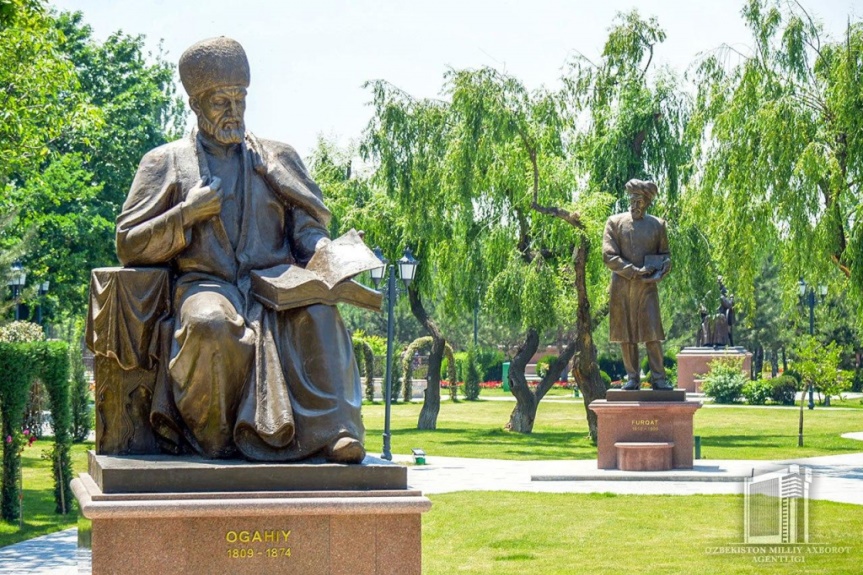 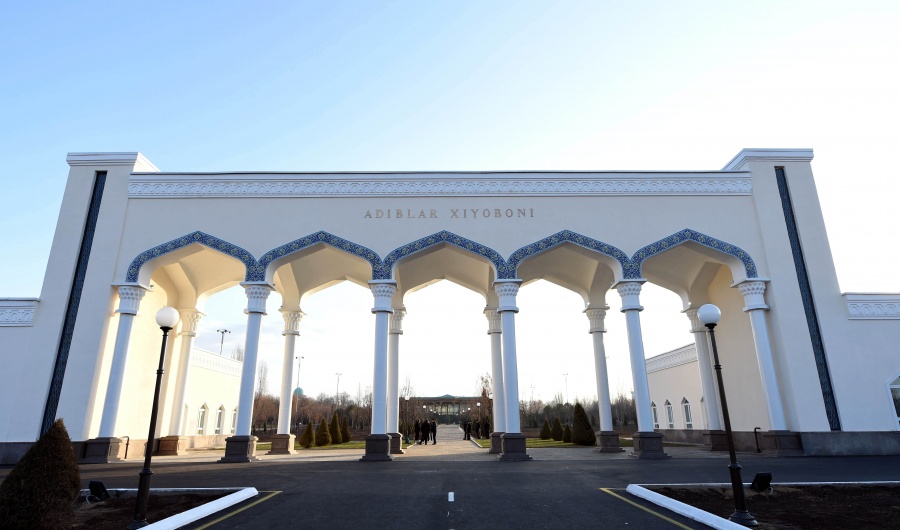 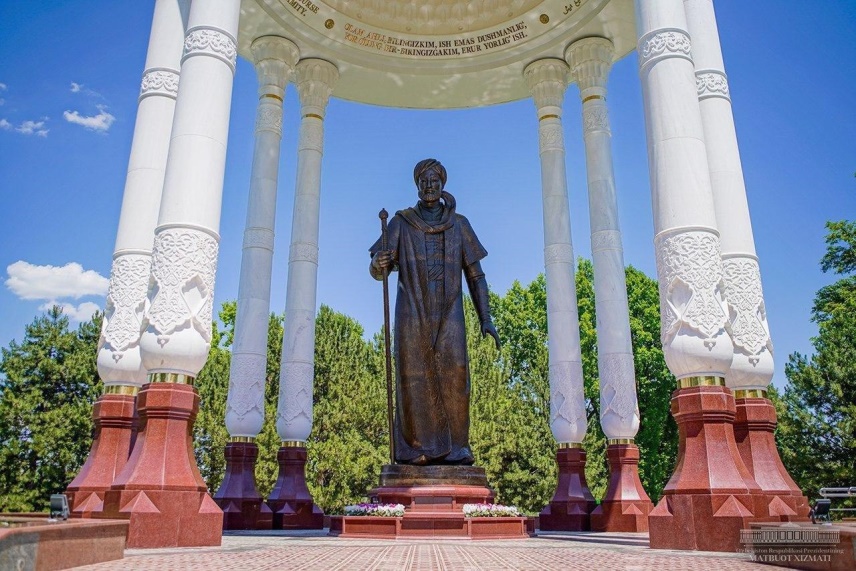 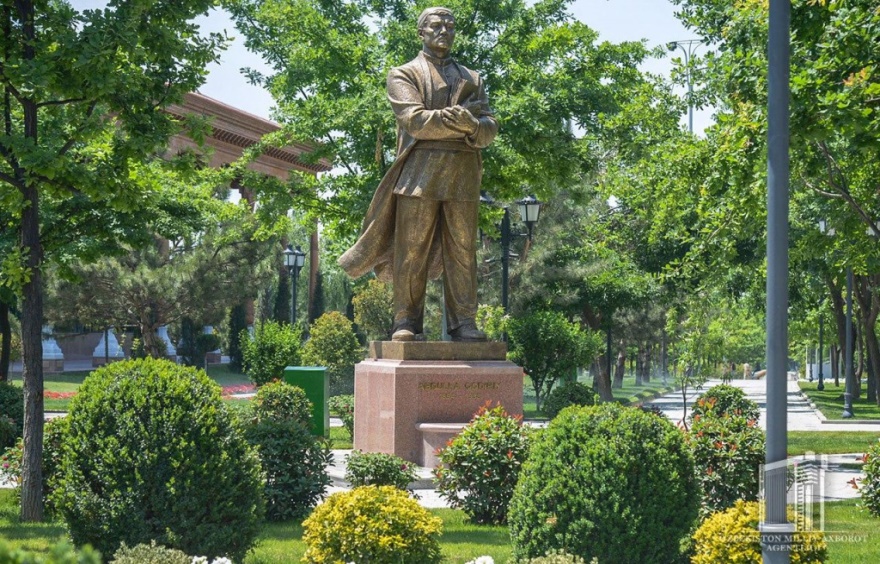 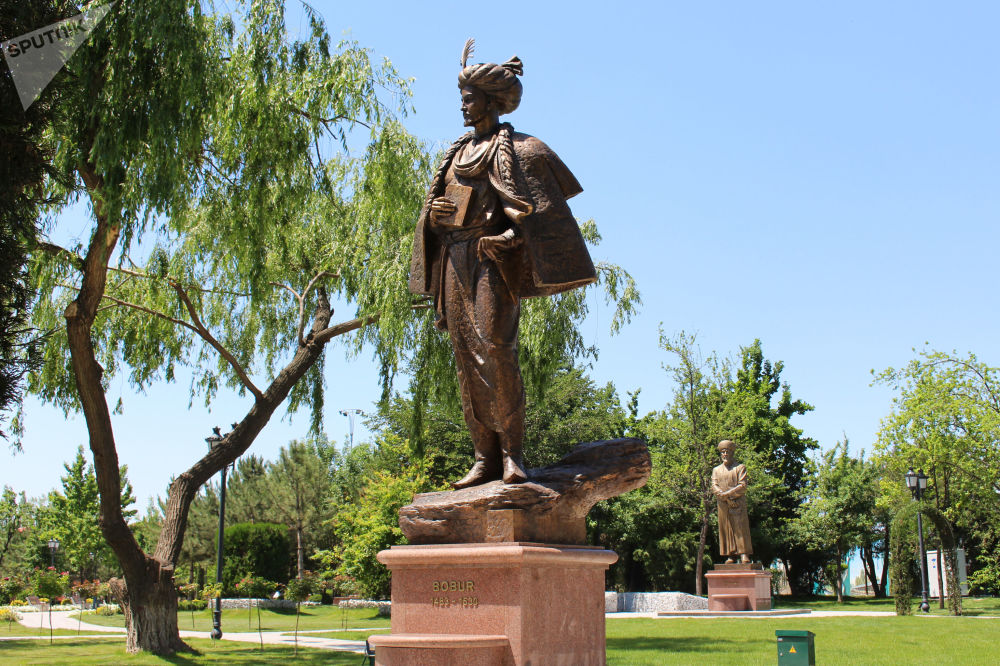 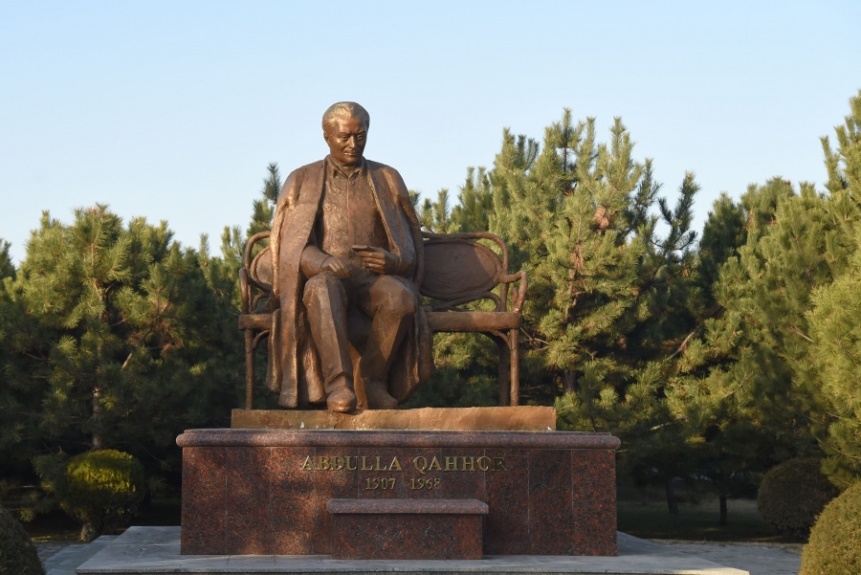 Adiblar xiyoboni
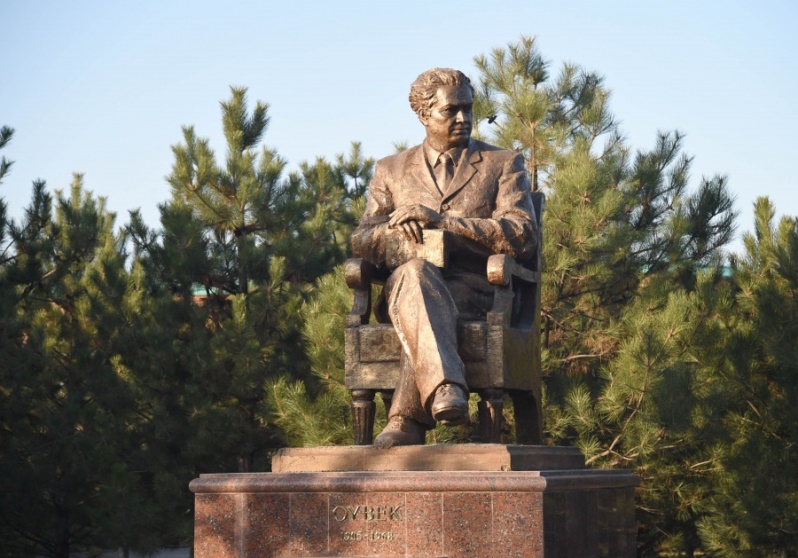 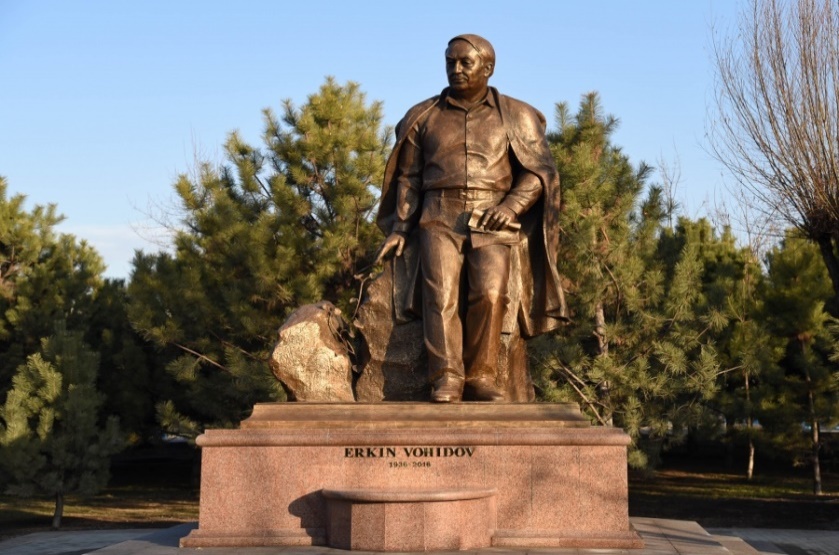 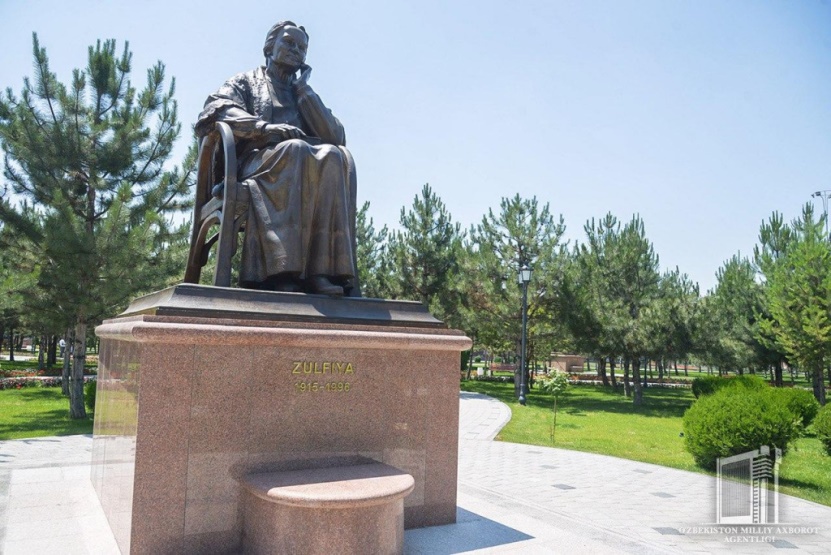 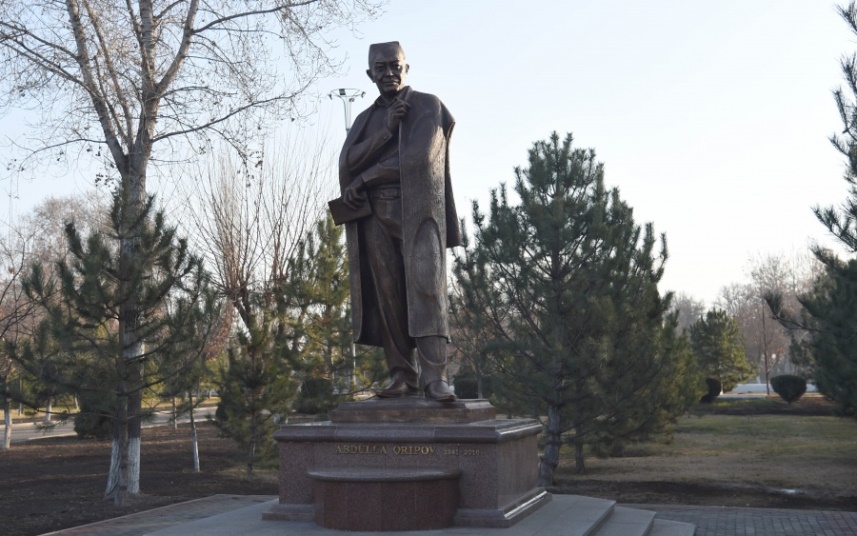 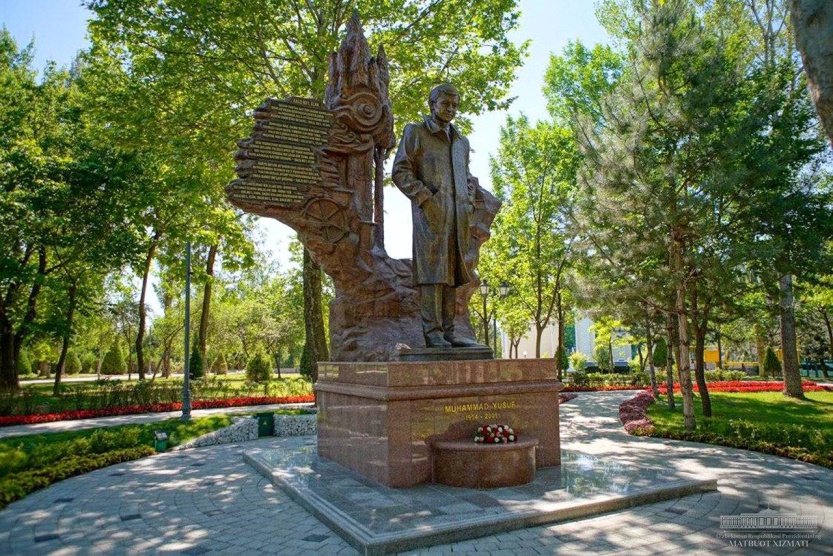 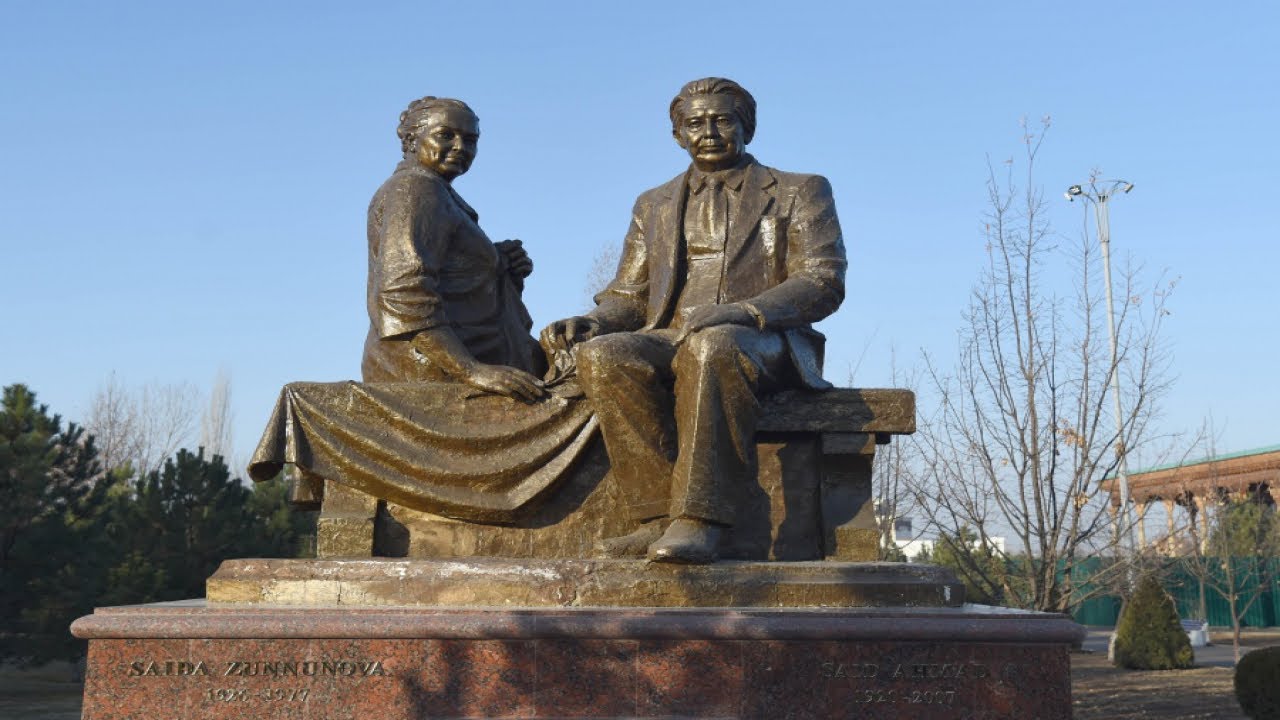 O‘zbek yozuvchilari
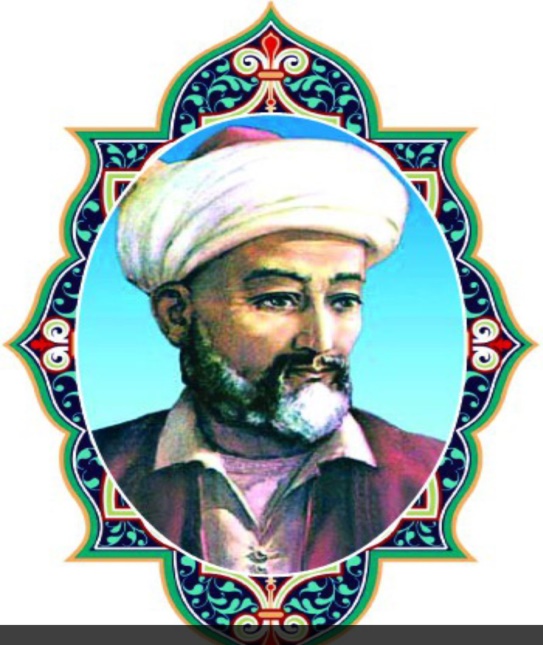 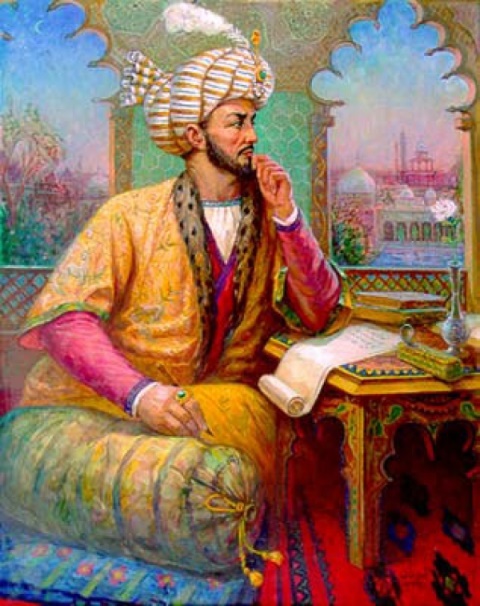 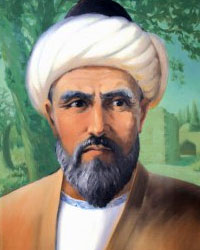 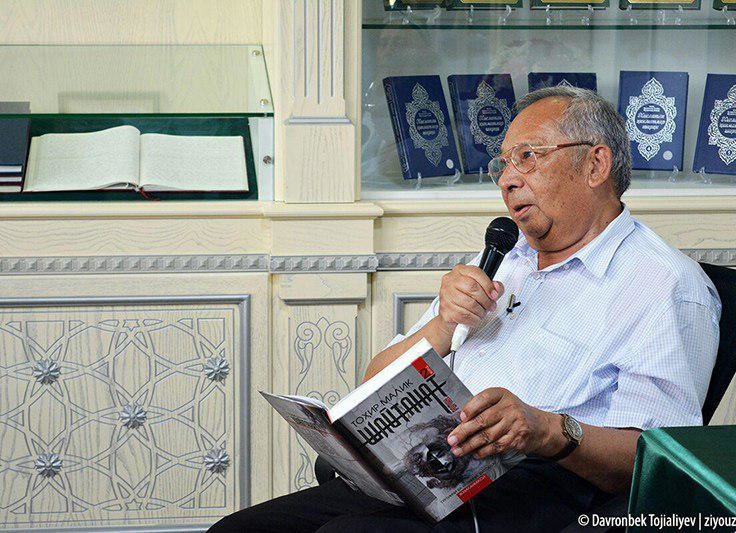 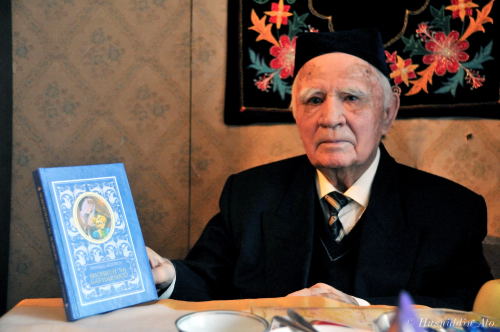 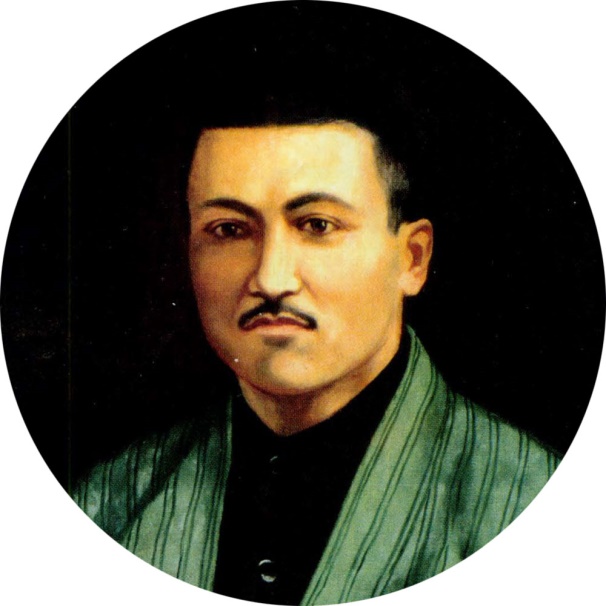 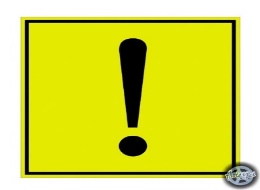 BILIB  OLING
Fe’llar gapda kesim vazifasini bajaruvchi so‘zlardir. Fe’lning kesim vazifasini bajarib keluvchi shakli sof fe’l shakli hisoblanadi. Fe’llarning boshqa vazifalarni bajarishga xoslangan shakllari ham mavjud bo‘lib, ular vazifaviy shakllar deyiladi. Fe’lning vazifaviy shakllariga harakat nomi, sifatdosh, ravishdosh shakllari kiradi.
2-mashq
1-mashqda ajratib ko‘rsatilgan fe’llarni sof fe’l shakli va vazifaviy shakllarga ajratib yozing.
3-mashq
Gaplarni yozing. Sof fe’llar va vazifaviy shakllarni aniqlang.
O‘n to‘rt yoshida Afg‘oniston va Hindistonni zabt etib, buyuk imperiya barpo etgan Zahiriddin Muhammad Boburning “Boburnoma” memuari o‘sha payt haqida qimmatli ma’lumotlar beruvchi nodir asar hisoblanadi. Ushbu asrda u bosib o‘tgan yo‘llarini, o‘sha davr hayotiga oid tarixiy lavhalarni yoritgan. Shu bilan birga, O‘rta osiyodagi shahar va qishloqlarga oid geografik ma’lumotlar, turli xalqlarning urf-odatlari, tili, san’ati va adabiyotiga doir ko‘pgina ma’lumotlar aks ettirilgan.
4-mashq
Qavs ichida berilgan fe’l shakllaridan foydalanib, savollarga yozma javob bering.
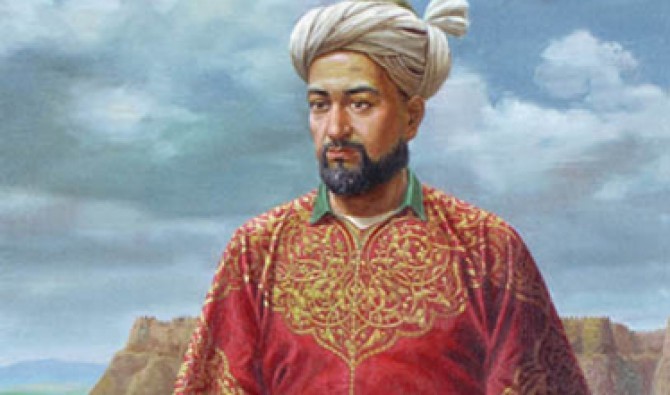 Alisher Navoiy qanday inson bo‘lgan?
Alisher Navoiy turkiy tilning mavqeyini saqlab qolishga harakat qilgan. Turkiy tilda ko‘plab asarlar yaratgan.U o‘z davrida xalqni o‘ylagan.   Ko‘priklar va masjidlar qurdirgan.
Turk nazmida chu men tortib alam,
Ayladim ul mamlakatni yakqalam.
4-mashq
Qavs ichida berilgan fe’l shakllaridan foydalanib, savollarga yozma javob bering.
“Boburnoma” memuar asarini kim yozgan?
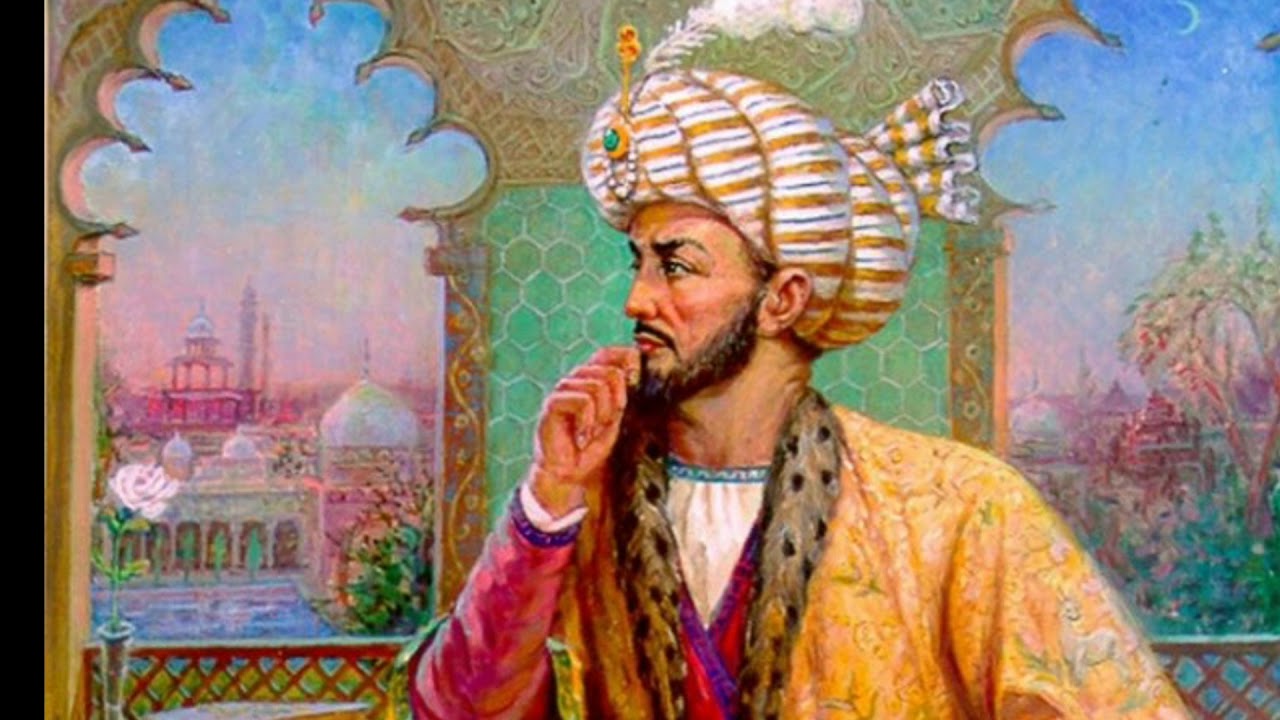 “Boburnoma” memuar asarini Zahiriddin Muhammad Bobur yozgan. Bobur shox va shoirdir.
Ko‘pdin berikim, yor-u diyorim yo‘qtur,
Bir lahza-u bir nafas qarorim yo‘qtur. 
Keldim bu sori o‘z ixtiyorim birla,
Lekin borurimda ixtiyorim yo‘qtur.
Odamlarning ong-u tafakkuri, dunyoqarashini o‘zgartirish, ma’naviy saviyasini yuksaltirish vositasi – bu kitob. Kitobsiz taraqqiyotga yuksak ma’naviyatga erishib bo‘lmaydi. Kitob o‘qimagan odamning ham, millatning ham kelajagi yo‘q.
                                                   
                                 Sh.M.Mirziyoyev
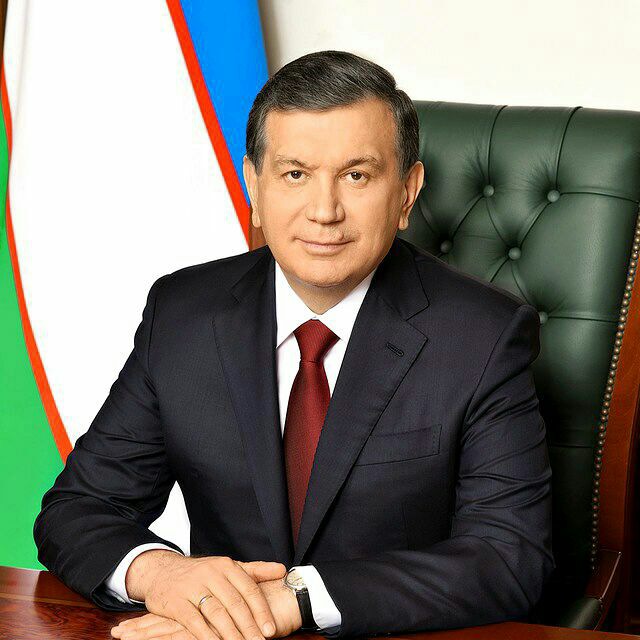 Oybek
“Navoiy”
“Bolalik
Abdulla Qodiriy
“O‘tgan kunlar”, “Mehrobdan chayon”
Pirimqul Qodirov
“Yulduzli tunlar”
Abdulla Qhhor
hikoyalari
Xudoyberdi To‘xtaboyev
“Sariq devni minib”
O‘zbek yozuvchilari
O‘tkir Hoshimov
“Ikki eshik orasi”
O‘lmas Umarbekov
“Odam bo‘lish qiyin”
Tohir Malik
“Shaytanat”
2-topshiriq
- Qayerdan kelyapsan? Qo‘lingdagi qanday kitob?
- Oybek haqida berilgan topshiriq bo‘yicha kutubxonaga borgan edim. Oybekning “Bolalik” qissasini ham oldim.
- Kutubxonada yana qanday asarlar bor?
- Oybekning “Navoiy” romani ham bor ekan. Men qissani o‘qib bo‘lgach, shu romanni olib o‘qimoqchiman.
- Men ham kutubxonadan Oybekning kitoblarini olib o‘qimoqchiman.
Maqollar
Kitob – bilim bulog‘i,
O‘quvchining  o‘rtog‘i.
Kitob xazina – bilim boylik.
Kitobdan yaxshi do‘st yo‘q.
Kitob – aql qayrog‘i.
MUSTAQIL BAJARISH UCHUN TOPSHIRIQLAR
1. Sevib o‘qigan asarlaringizdan birini tanlang va quyidagi ma’lumotnomani to‘ldiring.